РОДИТЕЛЬСКОЕ СОБРАНИЕв 1 «Б» классеИтоги 1 четверти
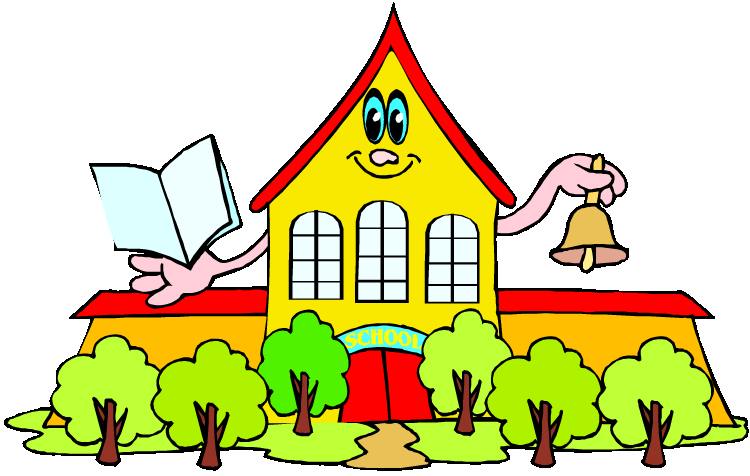 Мы люди, у которых разное образование, разные судьбы, разные характеры, разные взгляды на жизнь, но есть то, что объединяет нас всех – это наши дети. И так хочется, чтобы наши дети были счастливы и успешны в жизни!
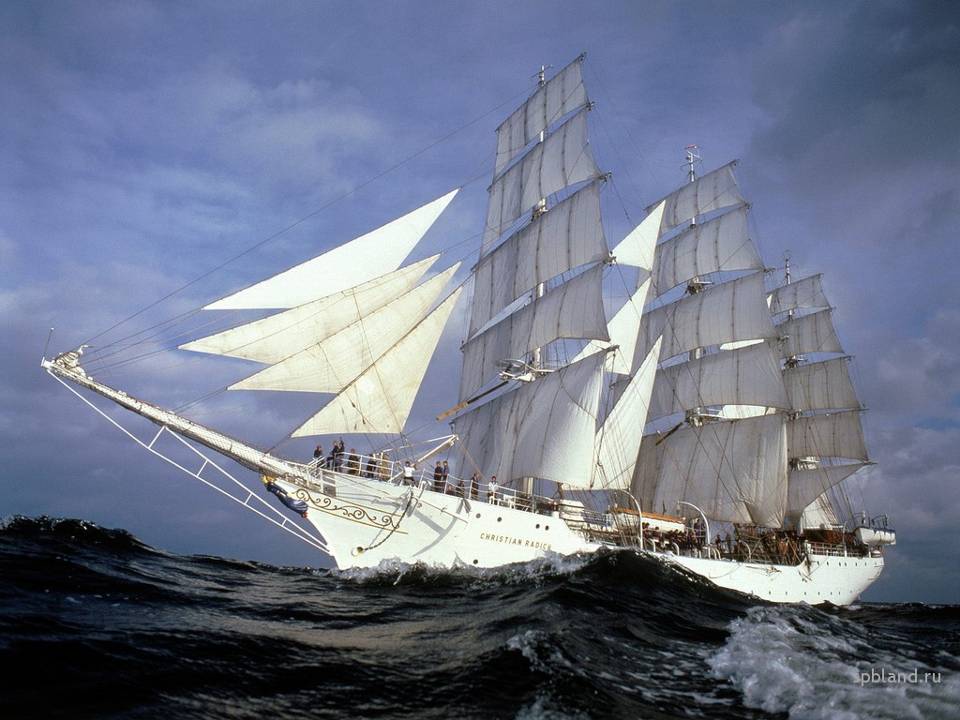 В Страну Знаний
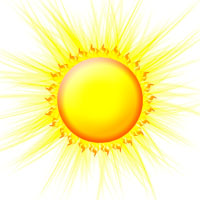 Плывём!
На этом кораблике под  парусами мы в дальние дали  отправились с Вами. 
Мы всех, кто захочет с собою возьмём. Ну что же, согласны? … Решили? …
К чему ребёнка приучишь, то от него и получишь
Критерии школьной готовности
Интеллектуальная зрелость
Эмоциональная зрелость
Социальная зрелость
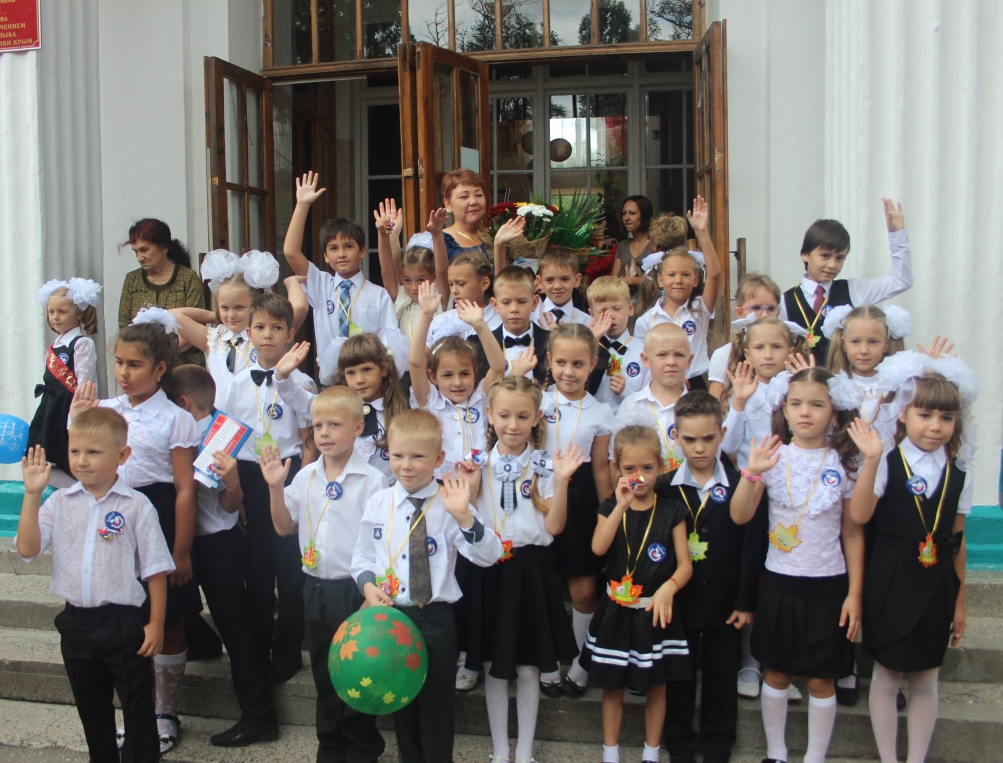 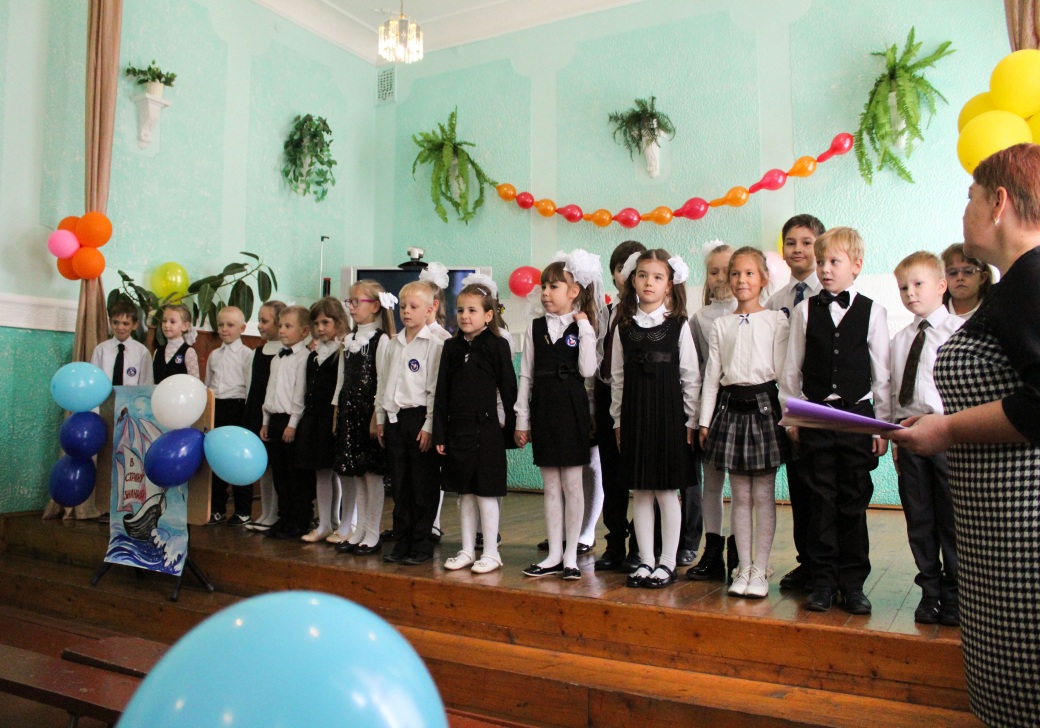 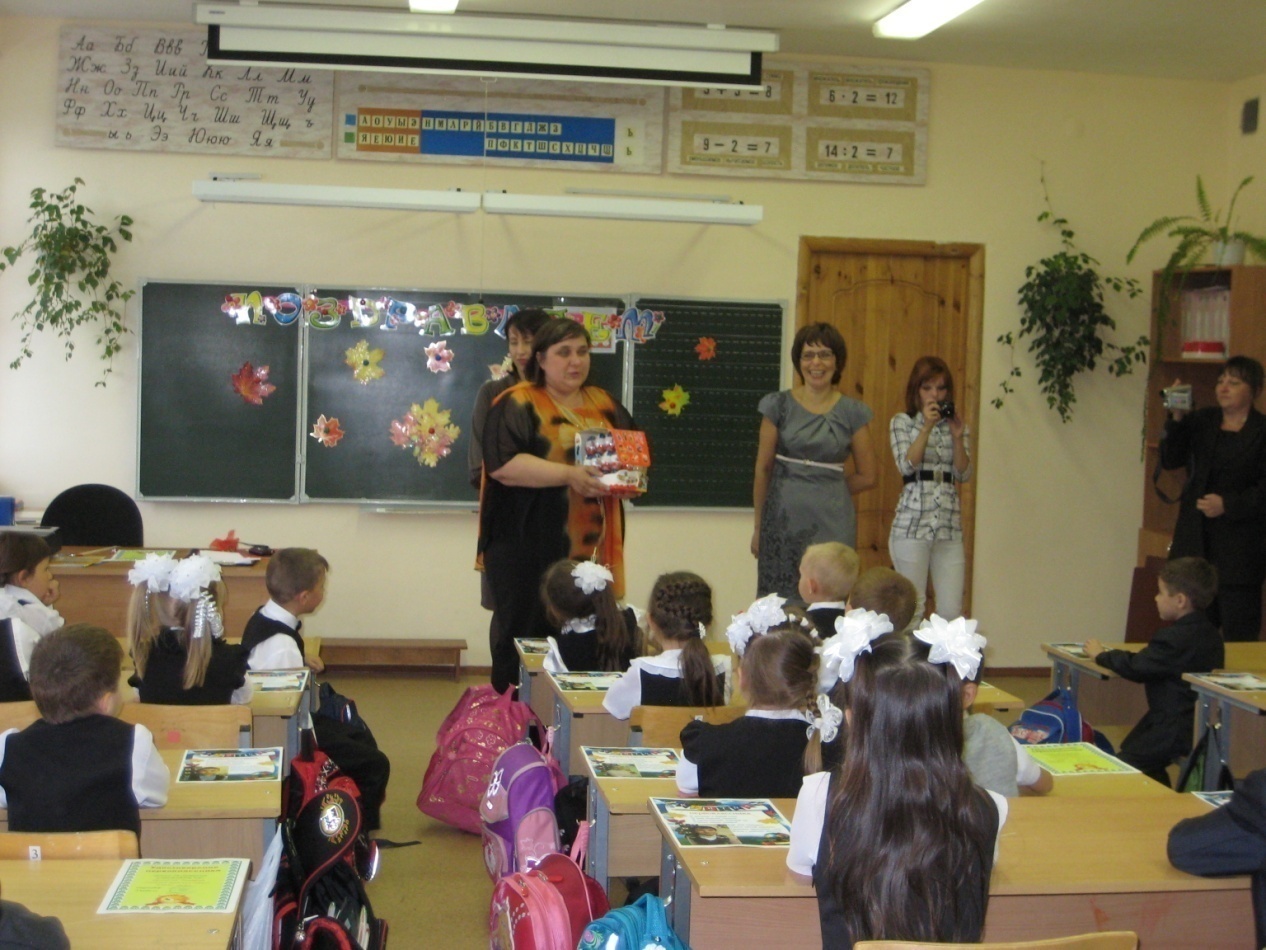 К чему ребёнка приучишь, то от него и получишь
Рождение коллектива.
2. Установление традиций.
3.Правила общения.
4.Правила культурного поведения.
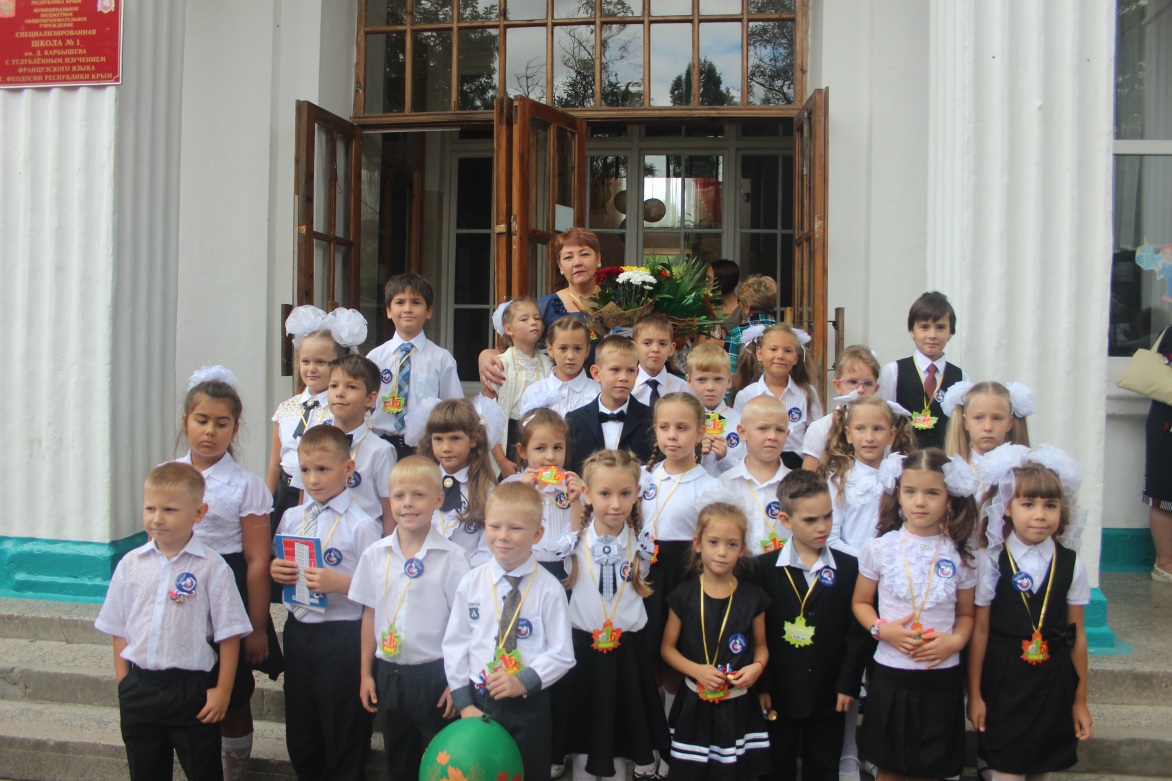 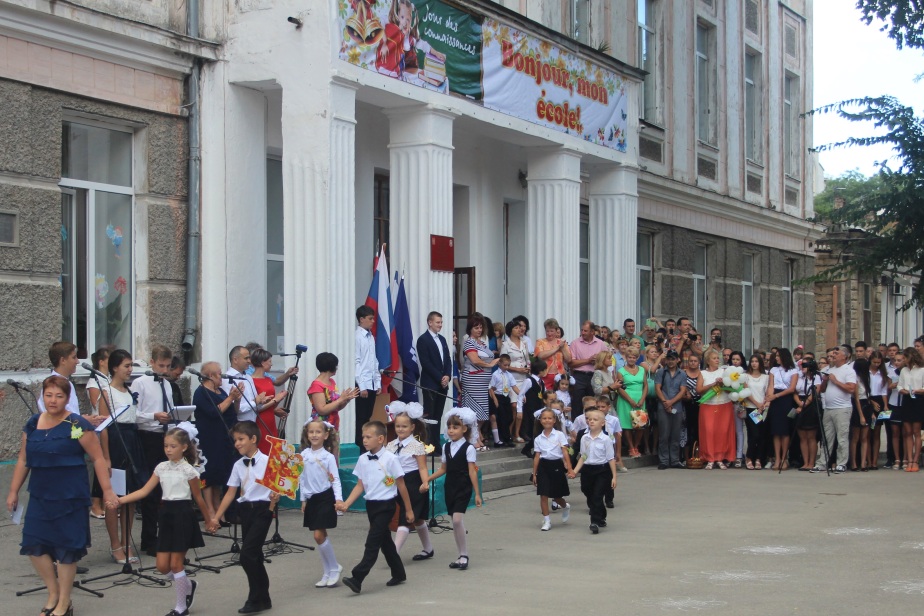 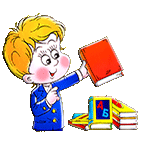 Ребенок к концу 1-ой четверти по литературе и русскому языку должен:
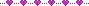 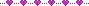 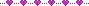 Знать понятия: речь, предложение, слово, слог, ударение, звуки речи.
Уметь вычленять звуки в словах, определять их последовательность, давать им характеристику  (см. схему) 
Различать гласные и согласные звуки и буквы.
Определять место ударения в слове.
Уметь делить  слова на слоги, находить ударные и безударные гласные.
Уметь писать  изученные строчные и заглавные буквы, их соединения и слова.
Читать к концу 1 полугодия не менее 25 сл/мин.
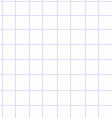 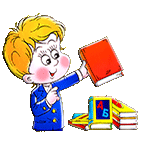 Ребенок к концу  1-ой четверти по математике должен:
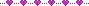 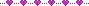 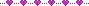 Иметь пространственные и временные  представления 

 Вести счет предметов до 10 и сравнивать.
  Уметь читать письменные и печатные цифры, правильно их писать.
 Соотносить число предметов и цифру.
 Усвоить состав чисел до 10.
 Знать и различать геометрические фигуры:  
точка, прямая и кривая линии 
(замкнутая и незамкнутая), луч, отрезок.
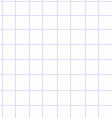 От  информации, которую дают родители первоклассникам, во многом зависит дальнейшее отношение детей к школе и первому учителю.
Контакт между 
учителем-учеником-родителями
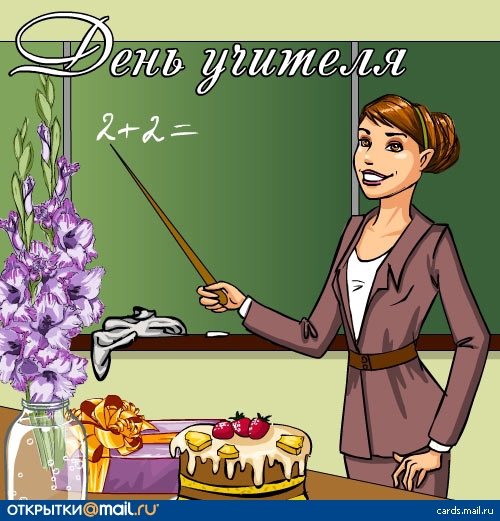 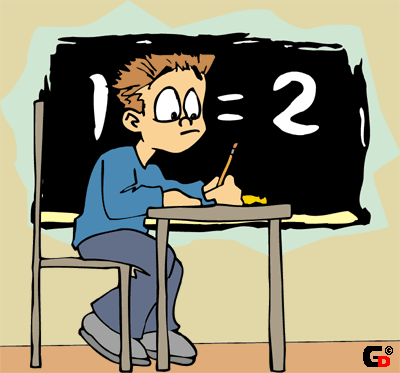 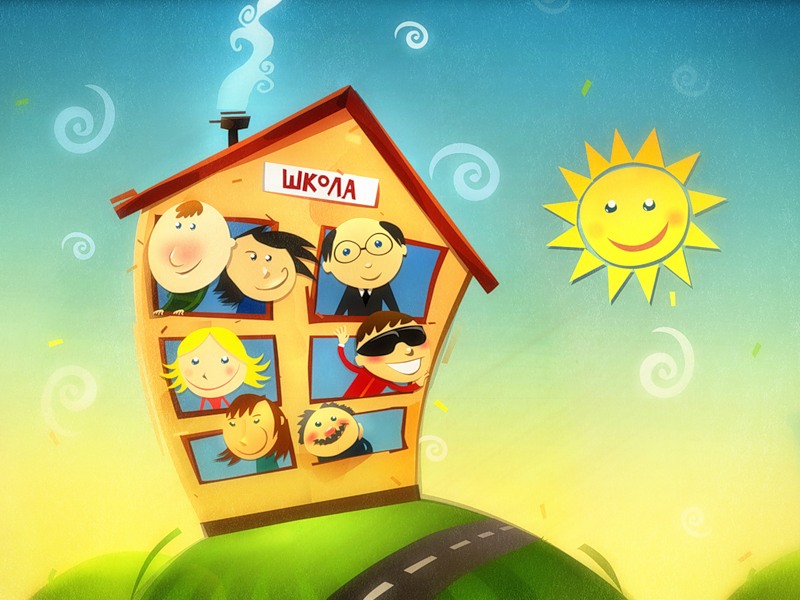 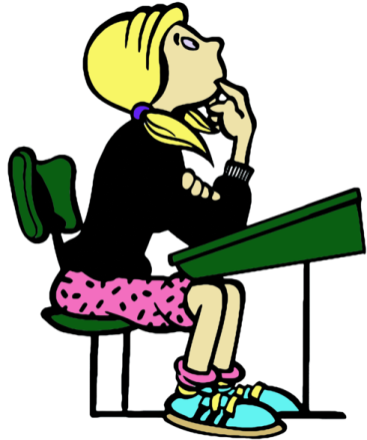 Советы родителям:
Совет 1: у родителей первоклассников должно быть положительное отношение к школе, учителю и учебе.
Совет 2: сотрудничайте с учителем.
Совет 3: принимайте активное участие в жизни класса.
Совет 4: будьте откровенны с учителем.
Совет 5: следите за переживаниями ребенка.
Совет 6: поддерживайте авторитет учителя.
Совет 7: предлагайте свою помощь.
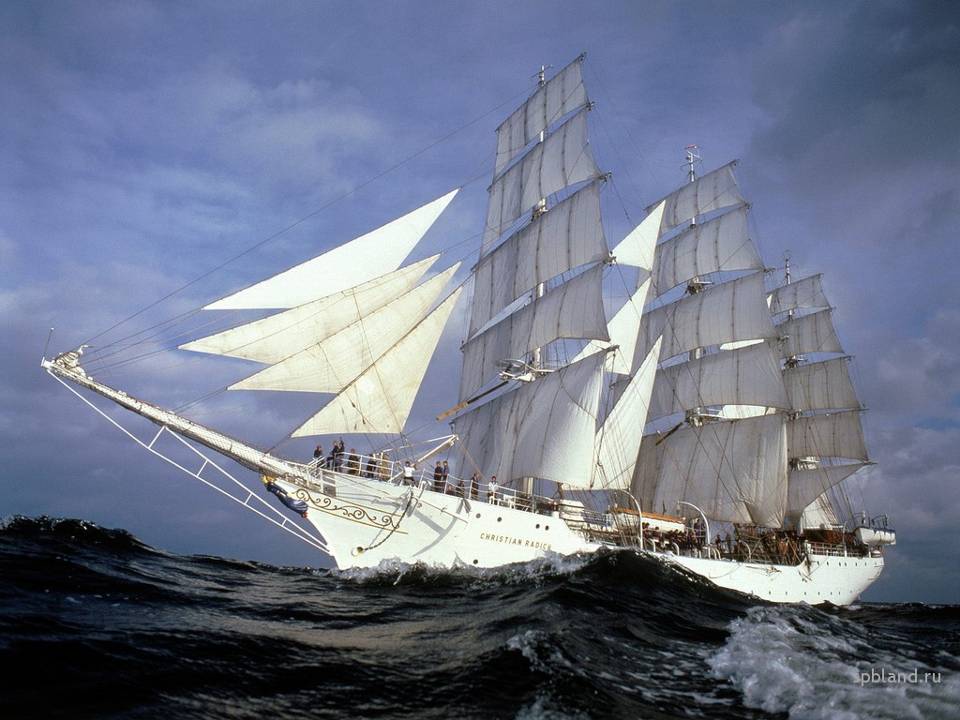 В страну Знаний
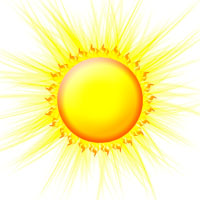 Плывём!
К чему ребенка приучишь, то от него и получишь.
Спасибо за внимание!